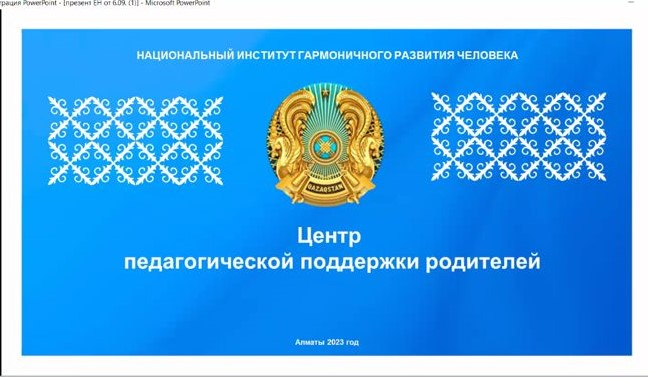 Реализация образовательной программы курса повышения квалификации  
«НАУЧНО-МЕТОДИЧЕСКИЕ ОСНОВЫ ПСИХОЛОГО-ПЕДАГОГИЧЕСКОГО ПРОСВЕЩЕНИЯ РОДИТЕЛЕЙ»
Цель программы - Развитие профессиональных компетенций педагогов по реализации психолого-педагогического просвещения родителей как основы благополучия детей.
Задачи:
Структура курса – 5 модулей
2.
3.
Развивать навыки проектирования и организации процесса психолого-педагогического просвещения родителей, применения эффективных практических инструментов его реализации.
Повысить мотивацию педагогов к развитию компетенций в области психолого-педагогического просвещения родителей.
1.
Расширить и углубить знание   слушателей нормативно-правовых, теоретико-методологических и организационно-практических аспектов процесса психолого-педагогического просвещения родителей.
Организационно-
управленческий
Содержательно-
методический
Вводный
Оценочно-результативный
Вариативный
методы позитивной психологии в семье
ЗАЧЕМ нужна поддержка 
ЧТО использовать  в работе
позитивное родительство, «осознанность», национальные ценности;
физическое, социальное, эмоциональное, когнитивное благополучие детей;
интерактивные методы
диагностика интересов родителей, планирование, моделирование,  проектирование ЦПП с учетом потребностей родителей и особенностей школы
защита проекта, сторителлинг, TEDex, 
тестирование
НА СКОЛЬКО готовы слушатели к организации поддержки родителей
ЧЕМ и КАК углубить знания
актуальность, НПА, методические рекомендации ЦПП, приложение Программы педагогической поддержки, ИМП 2023-2024
ЧЕМУ обучать, 
КАК учить
КАК организовать работу Центра
Ожидаемые результаты – готовность педагогов организаций среднего образования к реализации Центра педагогической поддержки
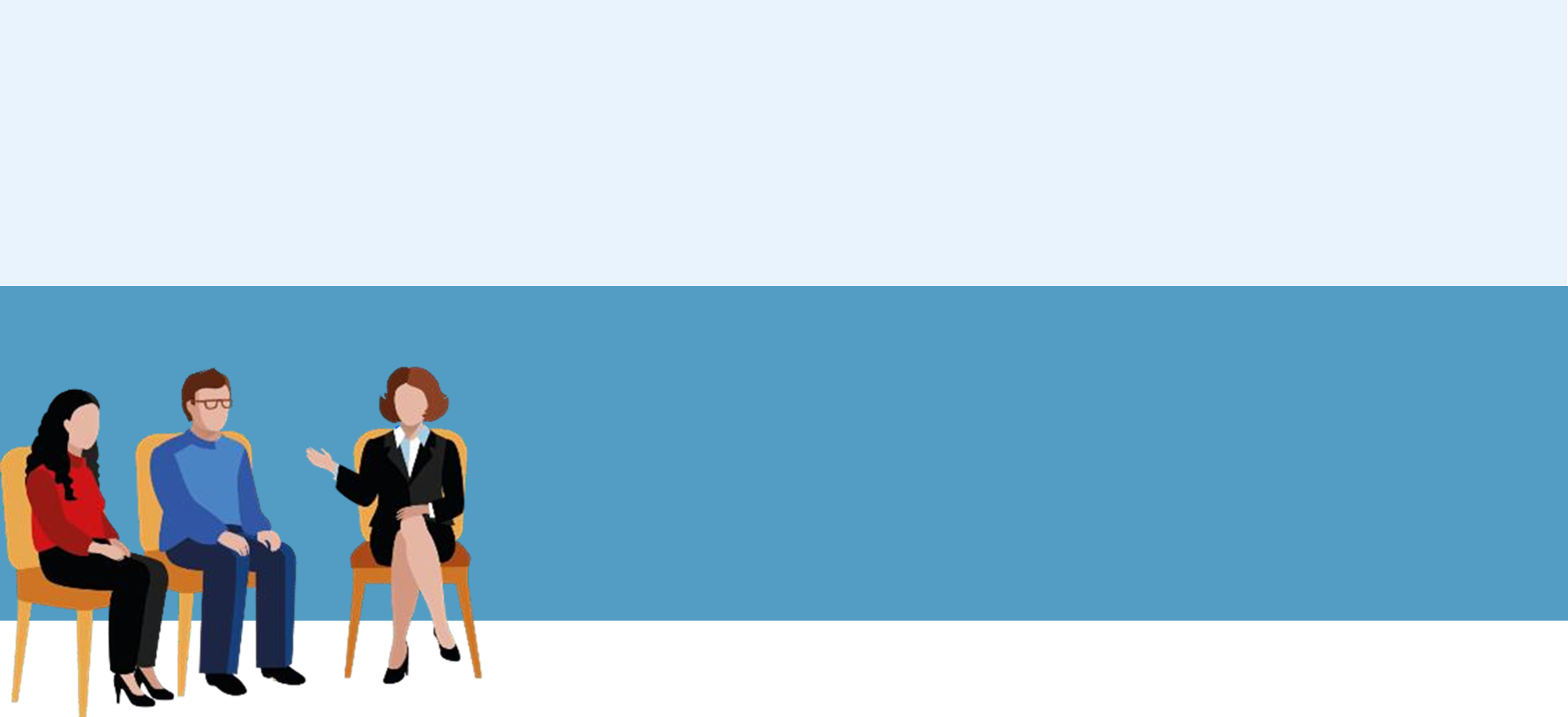 Актуальность, цель, задачи, ожидаемые  результаты курса повышения квалификации
Нормативно-правовые акты, регламентирующие деятельность педагогов организации образования, осуществляющих психолого-педагогическое просвещение родителей
АКТУАЛЬНОСТЬ ОБРАЗОВАТЕЛЬНОЙ ПРОГРАММЫ «НАУЧНО-МЕТОДИЧЕСКИЕ ОСНОВЫ ПСИХОЛОГО-ПЕДАГОГИЧЕСКОГО ПРОСВЕЩЕНИЯ РОДИТЕЛЕЙ»
слабая	вовлеченность	казахстанских	родителей	в  обучение и воспитание детей;
недостаток родительского	внимания к детям;
утрата	эмоционально-психологической	близости	в
семье;
рост числа детей, находящихся в трудной жизненной  ситуации;
участившиеся случаи суицида, аутодеструктивного,  девиантного поведения подростков;
увеличение количества правонарушений и преступлений  среди несовершеннолетних (в т.ч. буллинга,  кибербуллинга).
Нормативно-правовые акты, регламентирующие
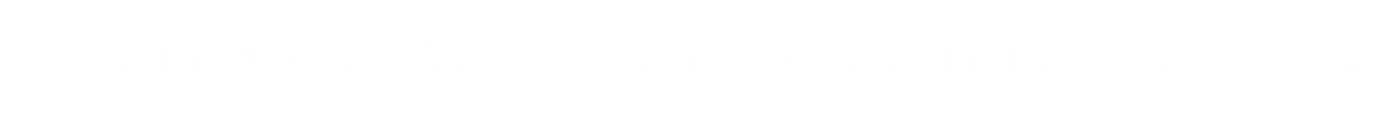